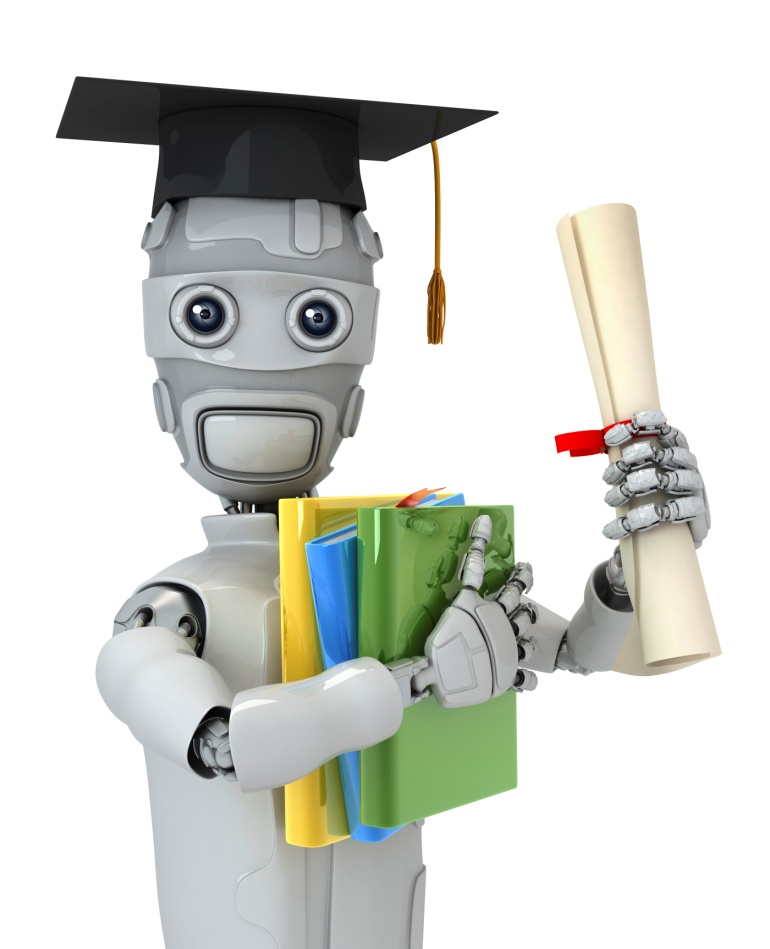 Large scale machine learning
Learning with large datasets
Machine Learning
Machine learning and data
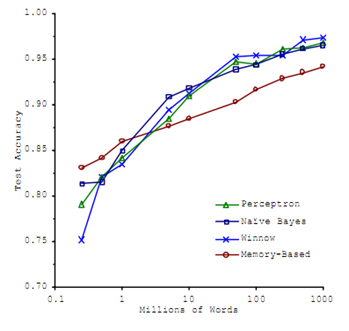 Classify between confusable words.
E.g., {to, two, too}, {then, than}.

For breakfast I ate _____ eggs.
Accuracy
Training set size (millions)
“It’s not who has the best algorithm that wins. 
		It’s who has the most data.”
[Figure from Banko and Brill, 2001]
Learning with large datasets
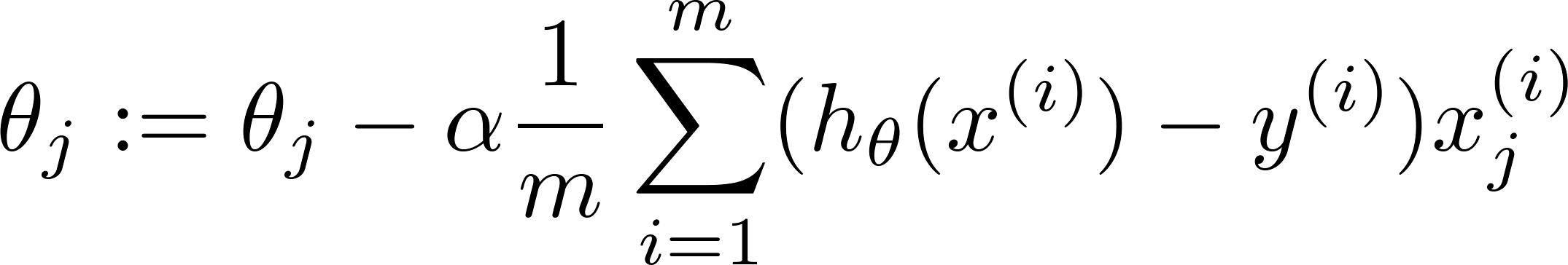 error
error
(training set size)
(training set size)
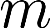 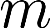 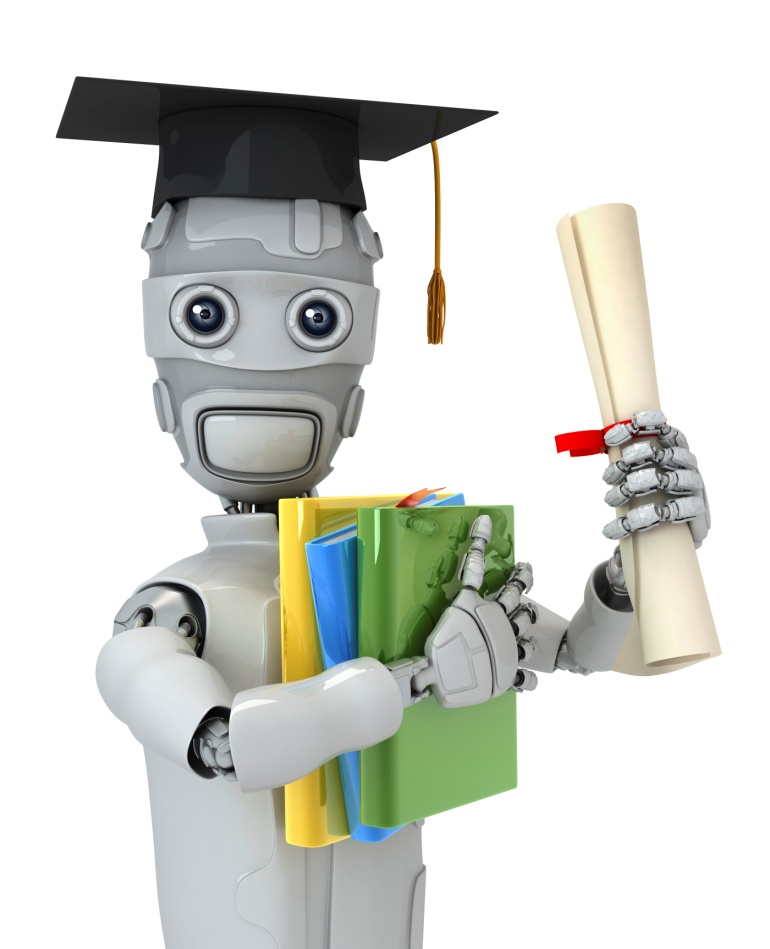 Large scale machine learning
Stochastic gradient descent
Machine Learning
Linear regression with gradient descent
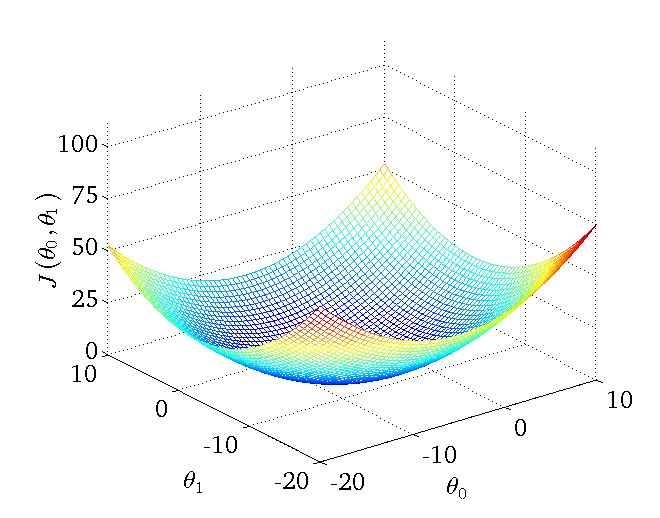 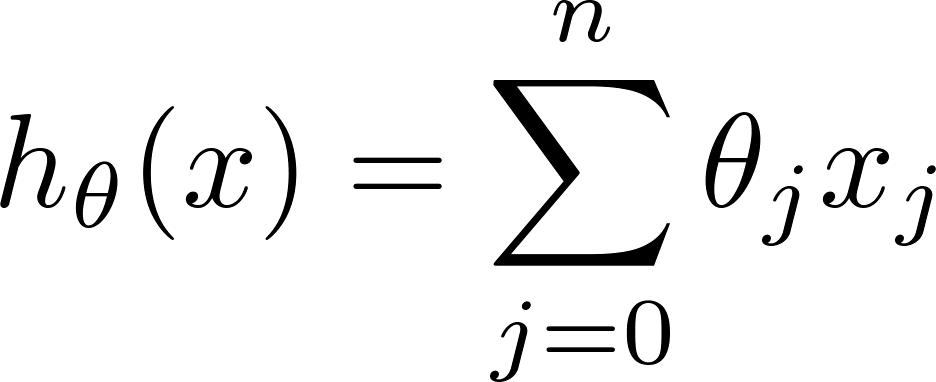 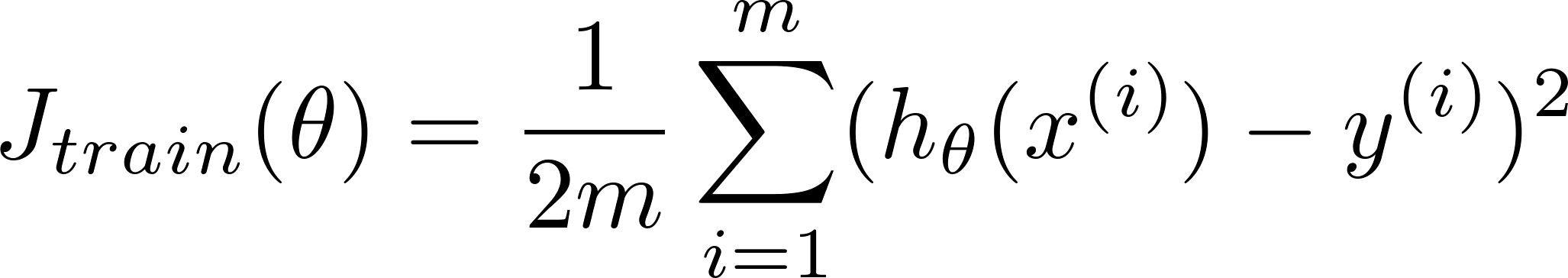 Repeat {


      (for every                    )
}
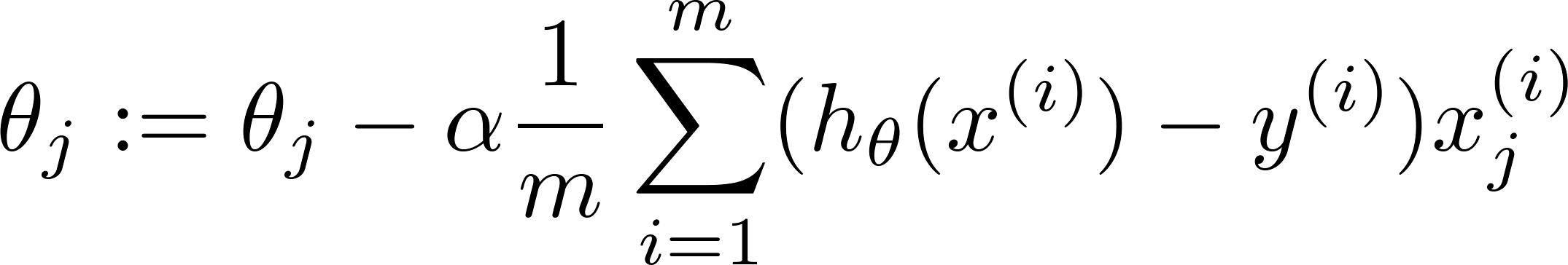 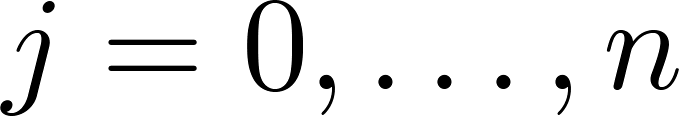 [Speaker Notes: Add dots]
Linear regression with gradient descent
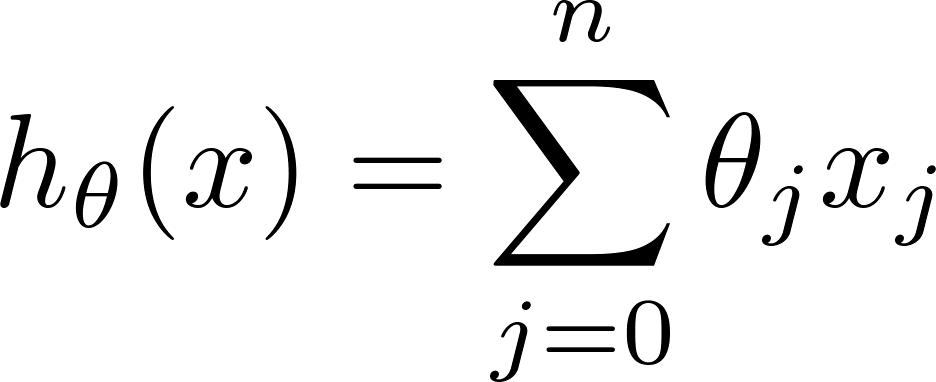 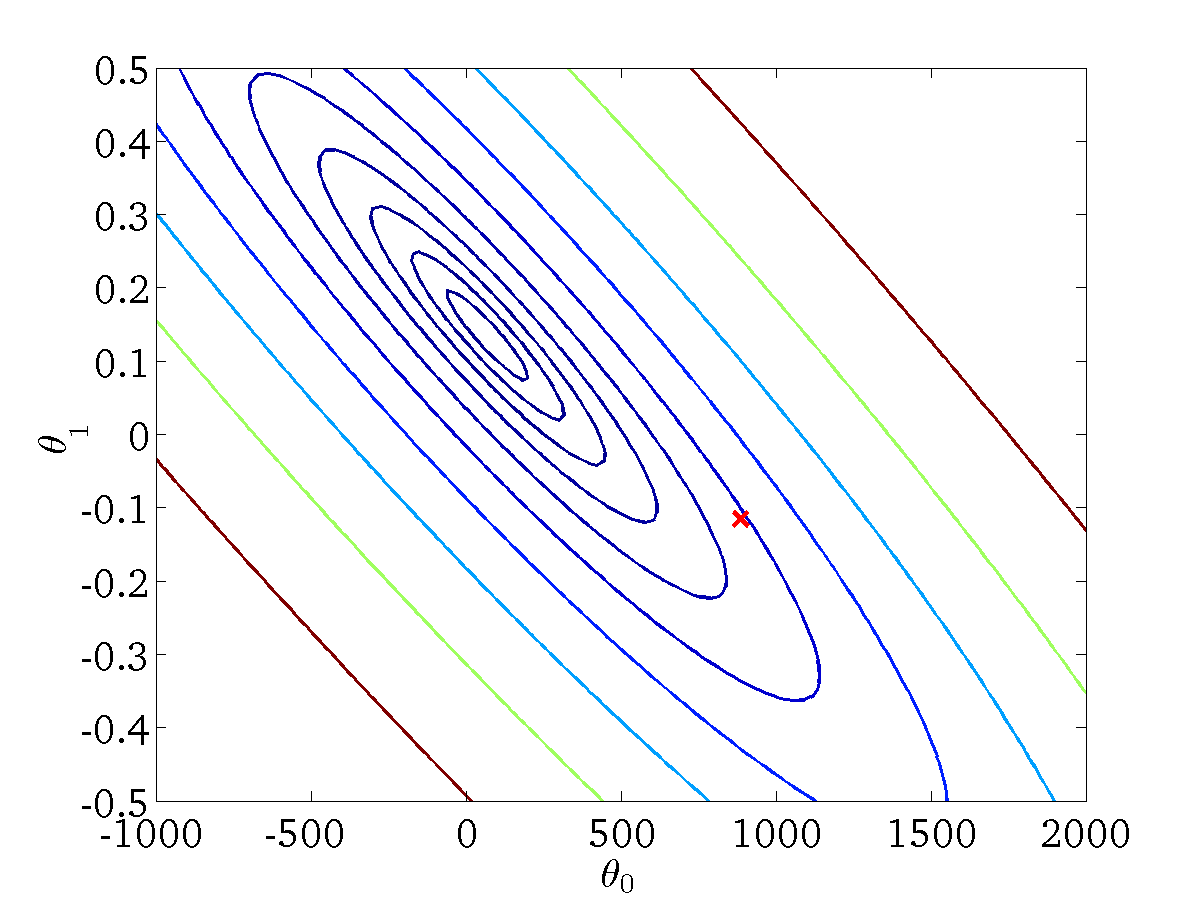 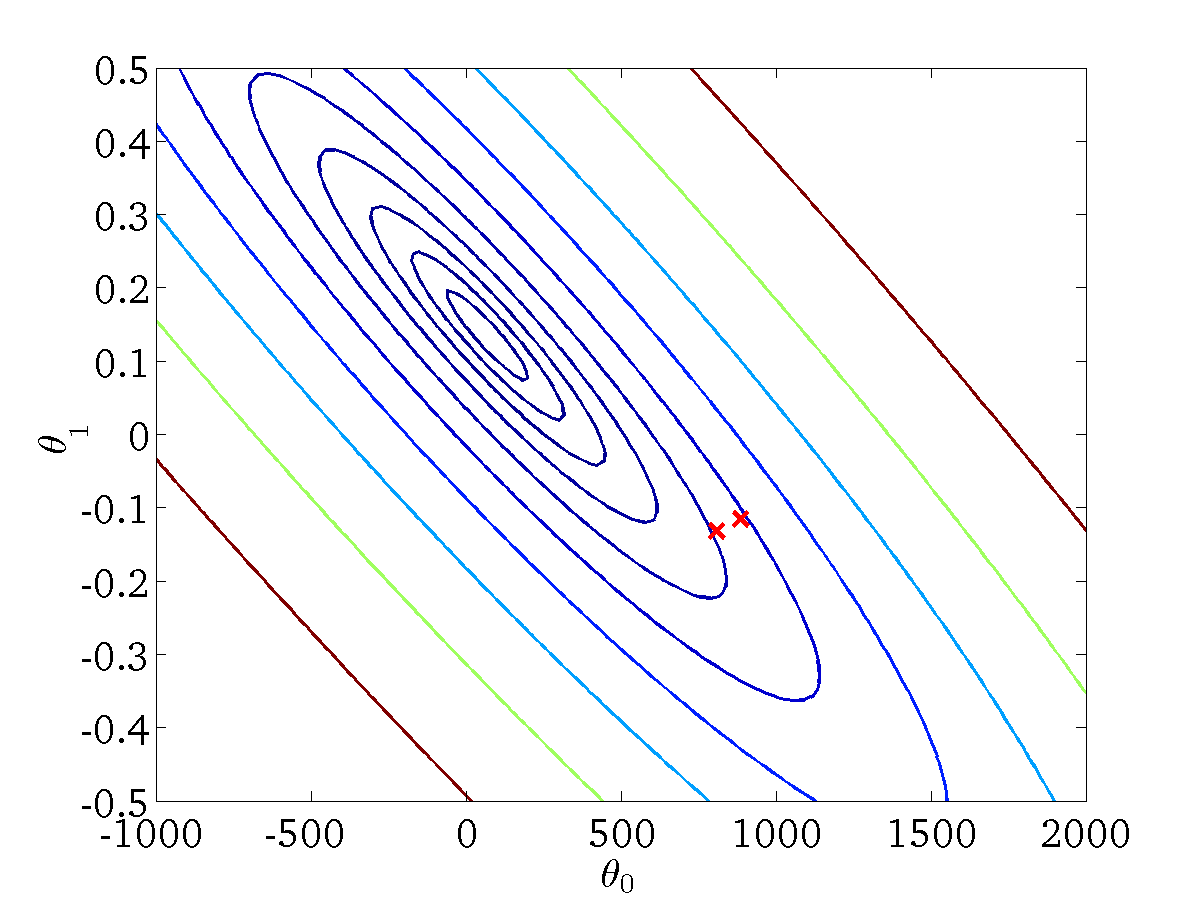 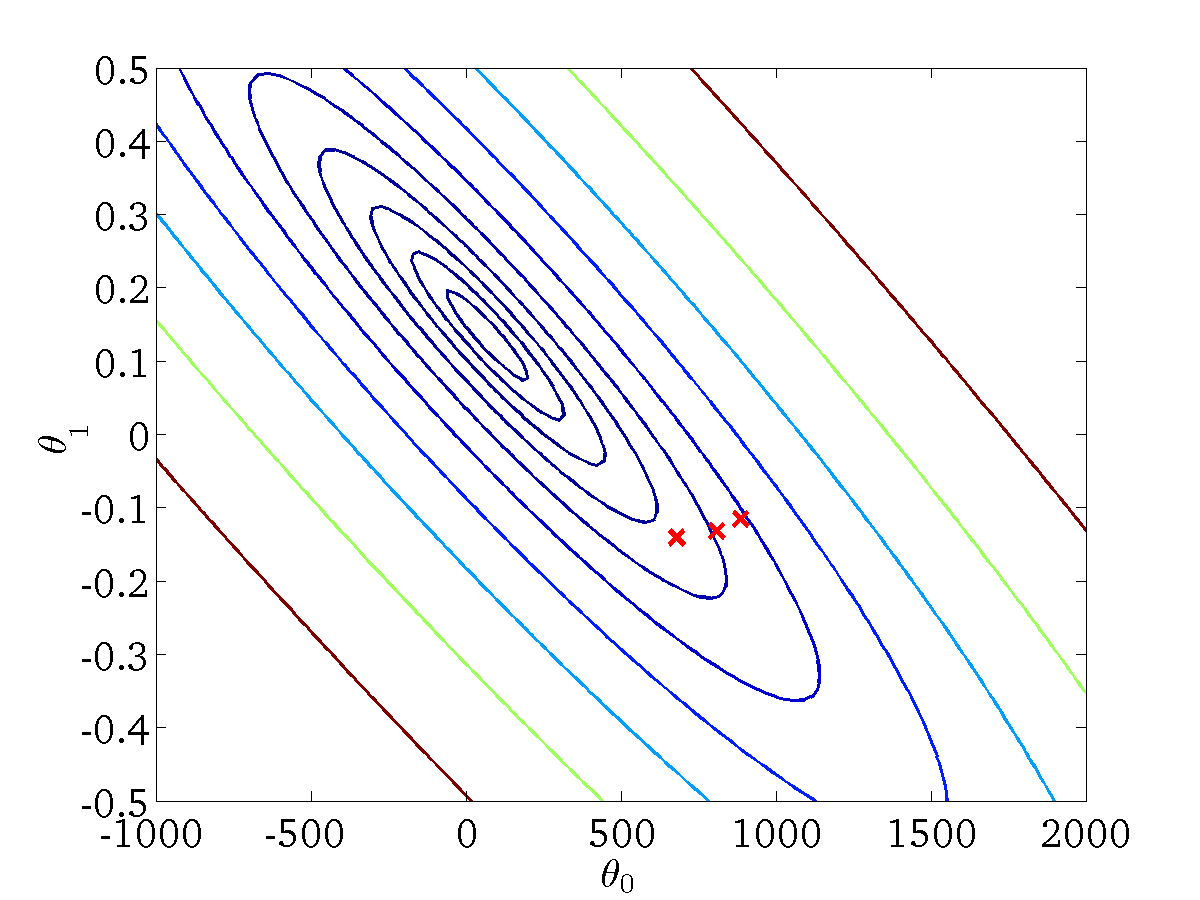 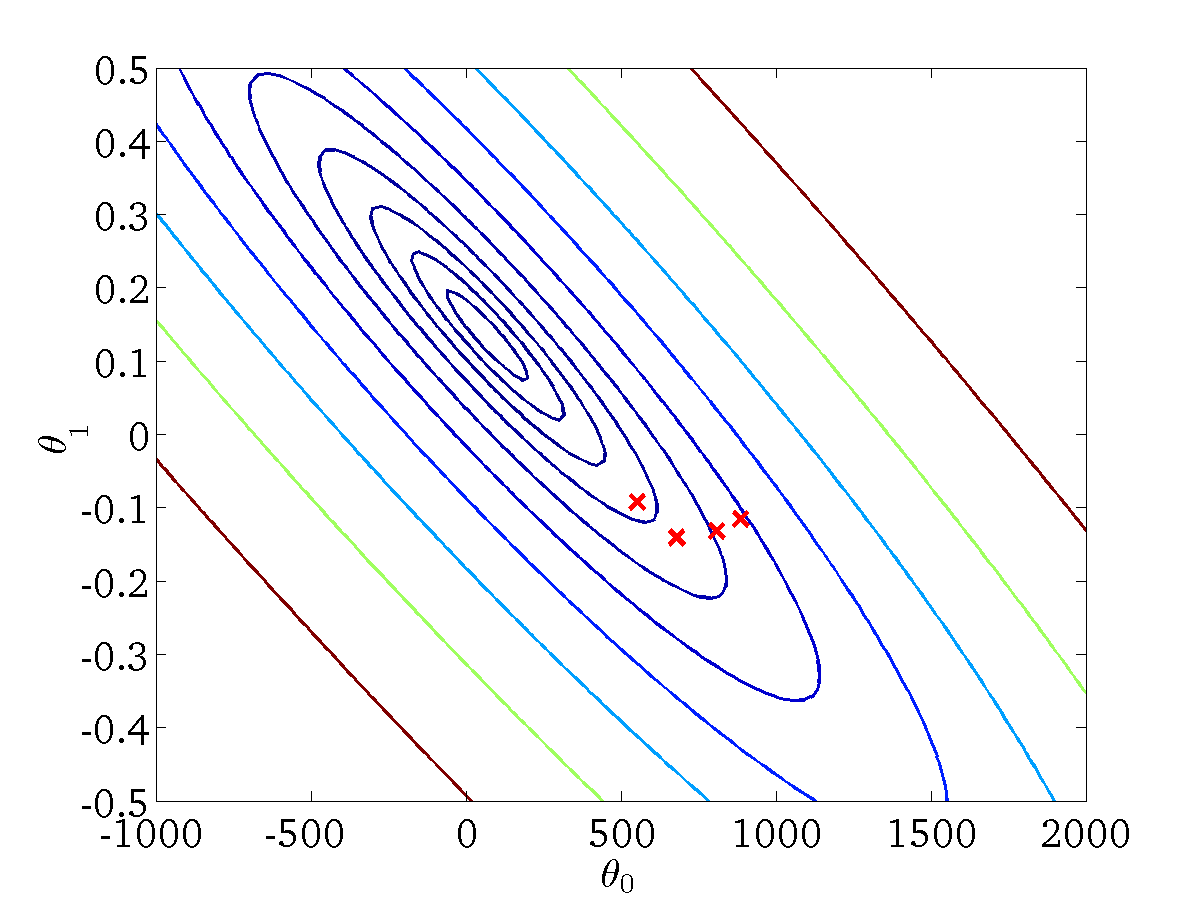 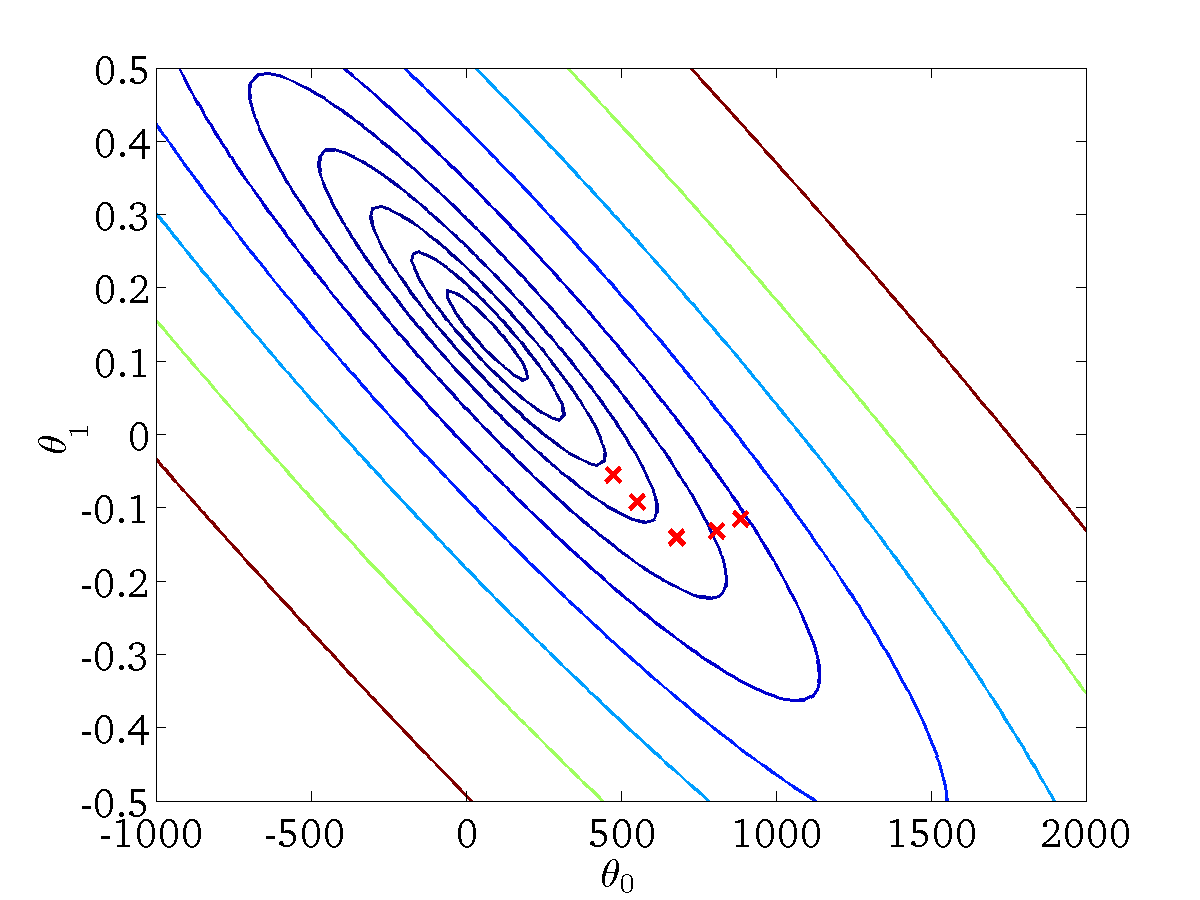 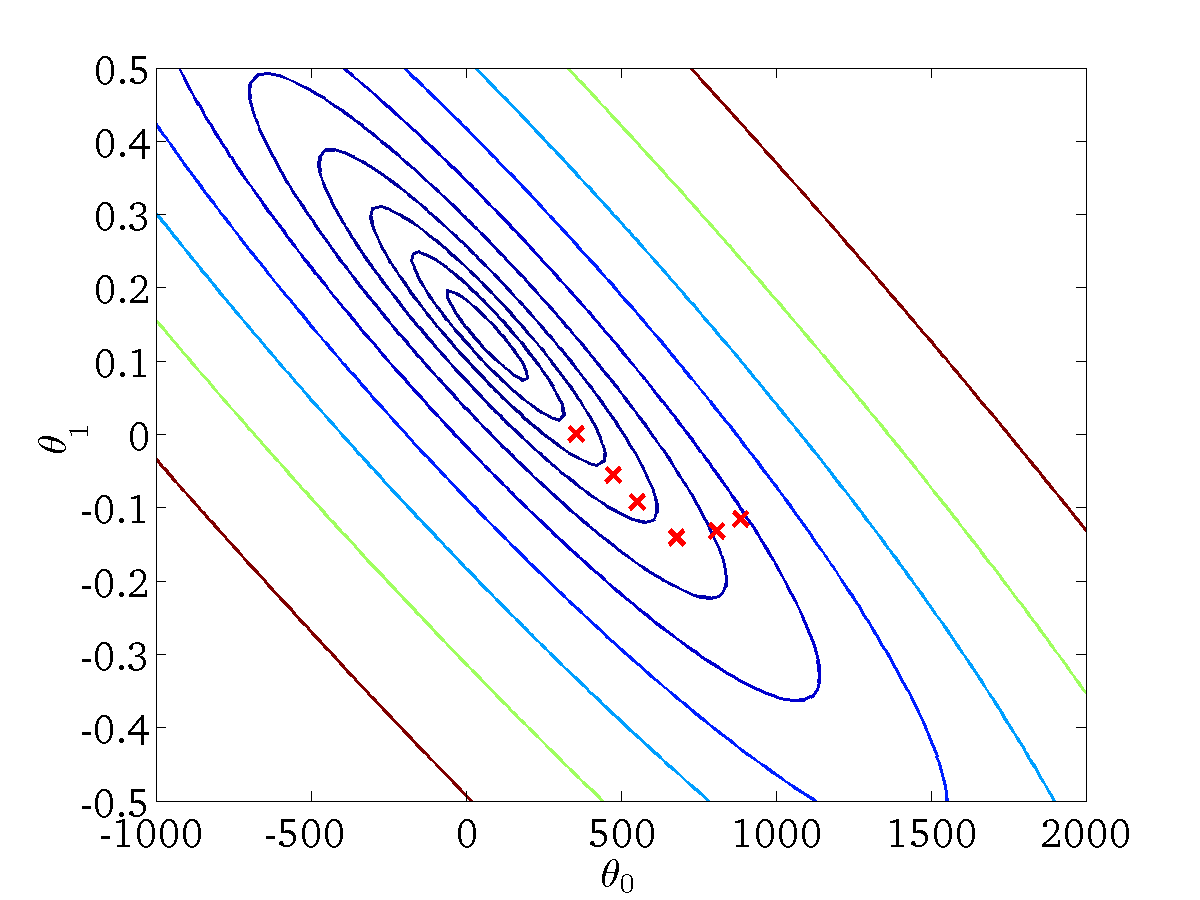 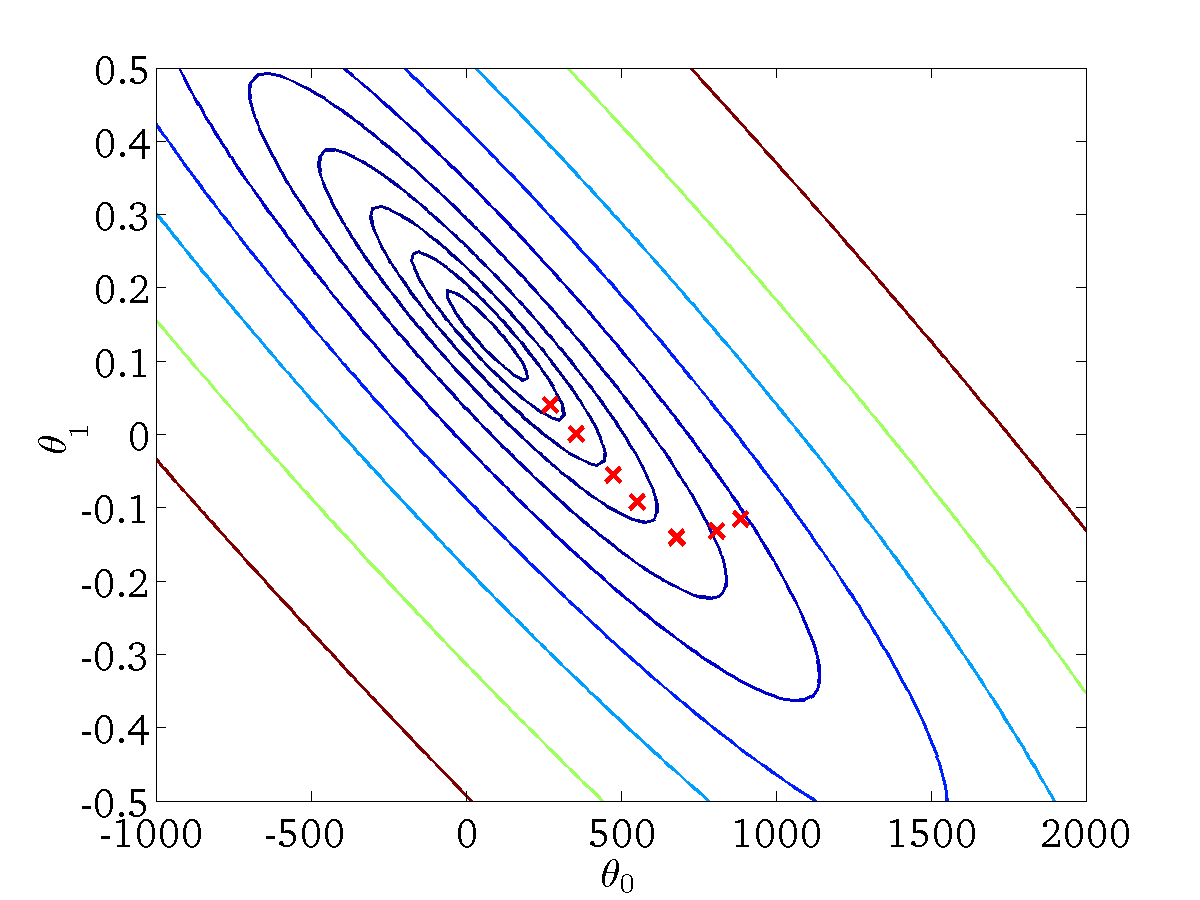 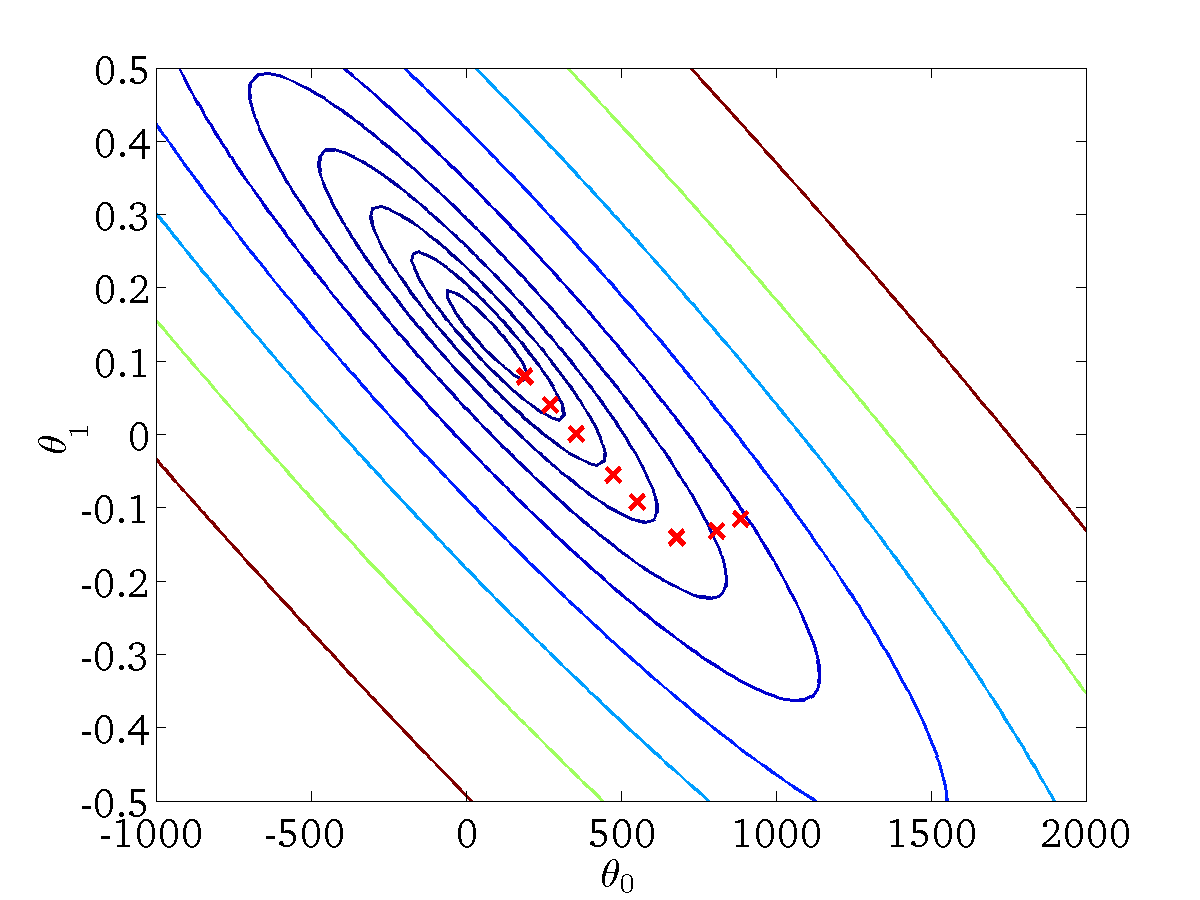 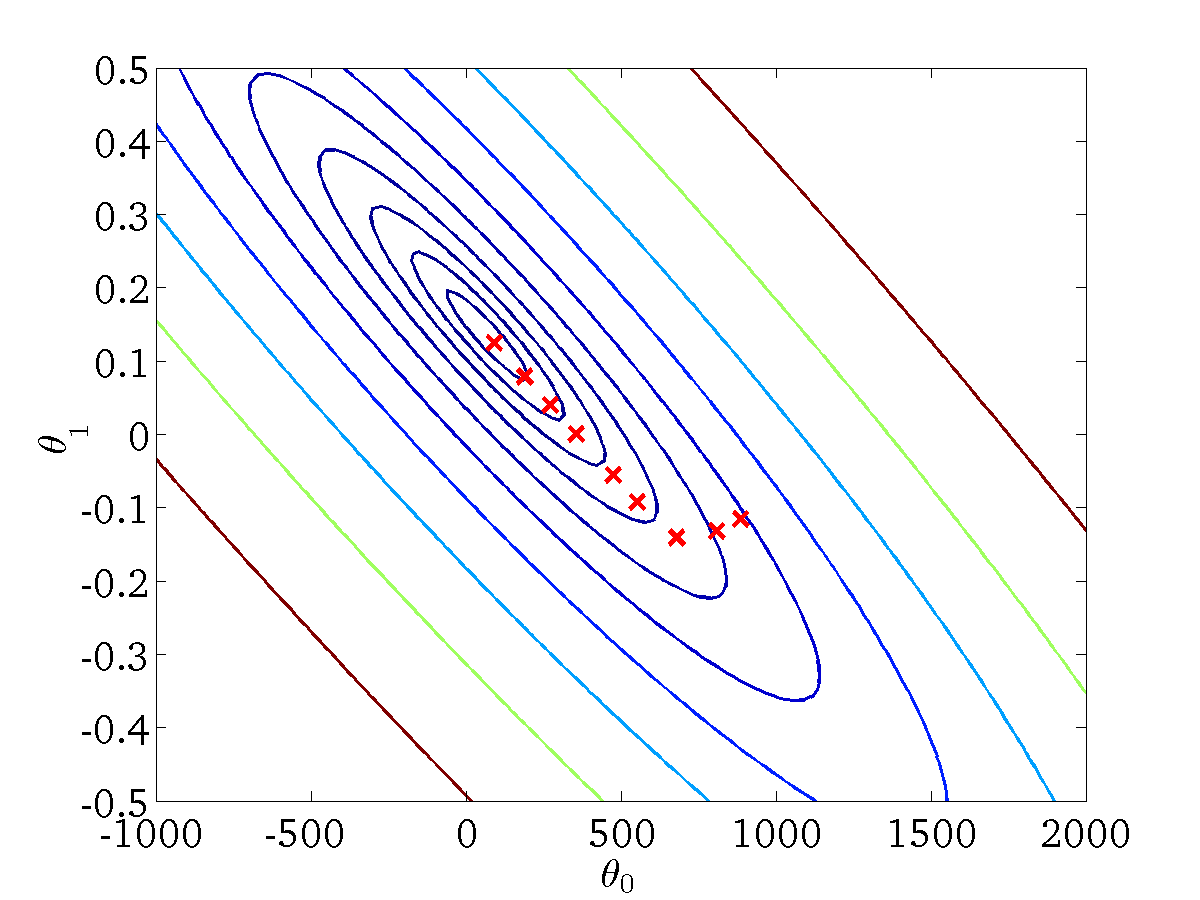 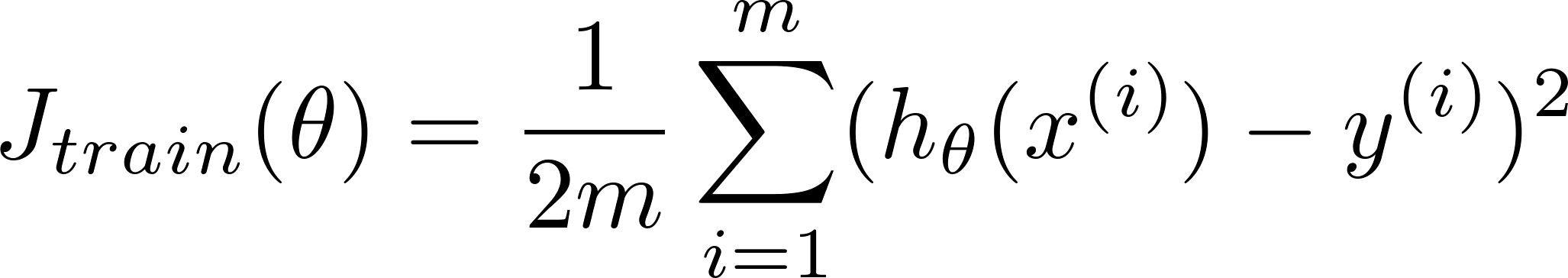 Repeat {


      (for every                    )
}
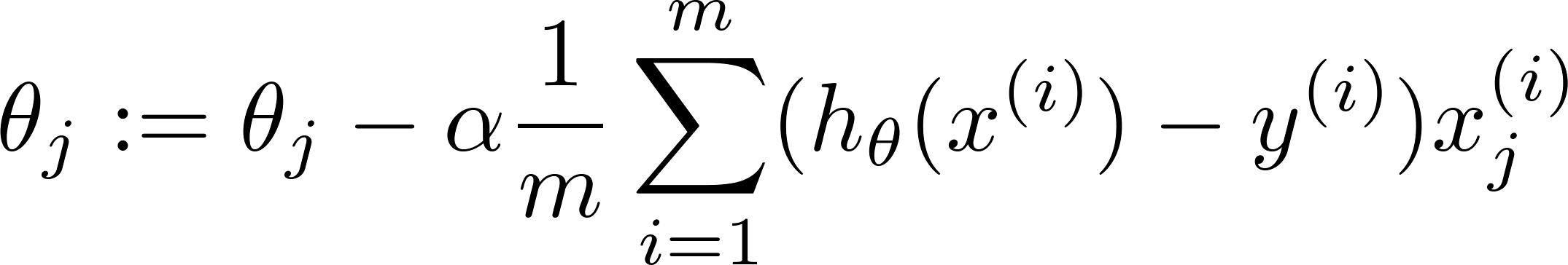 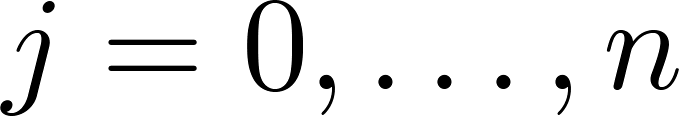 Batch gradient descent
Stochastic gradient descent
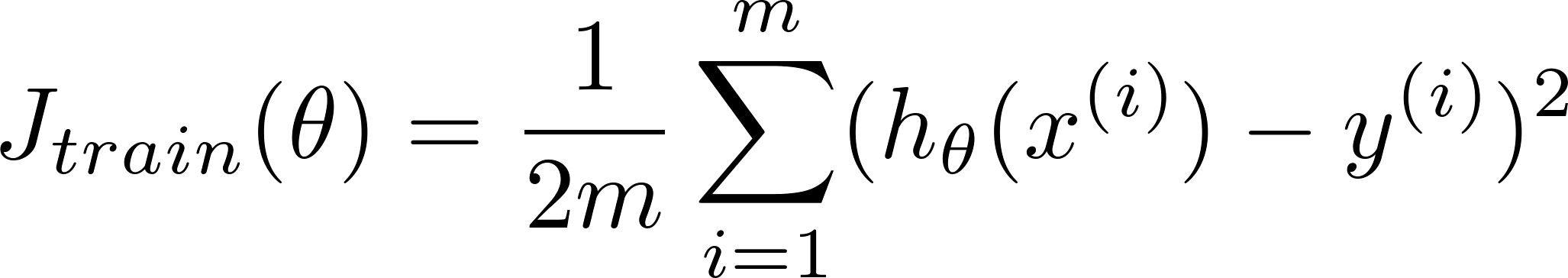 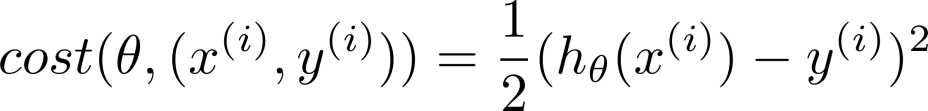 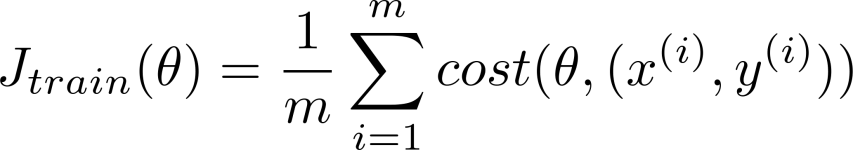 Repeat {


      

      	 (for every	         )
}
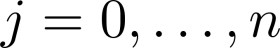 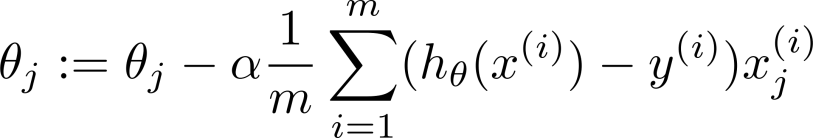 Stochastic gradient descent
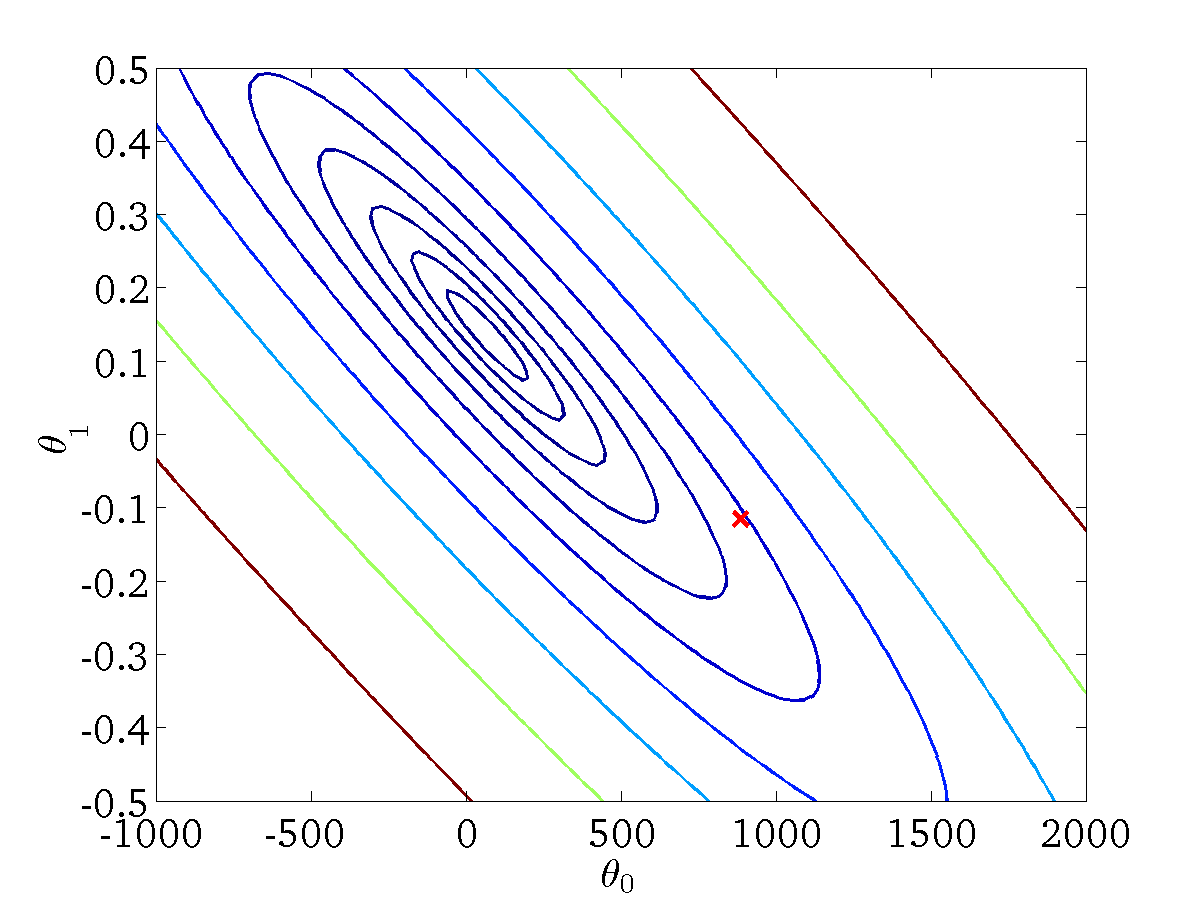 Randomly shuffle (reorder) training examples

Repeat {
   for                      {

	 
	           (for every                     )
          }
       }
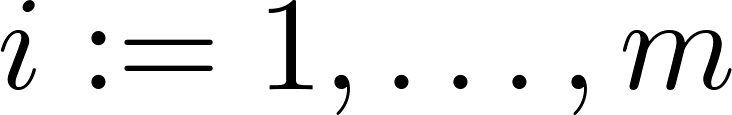 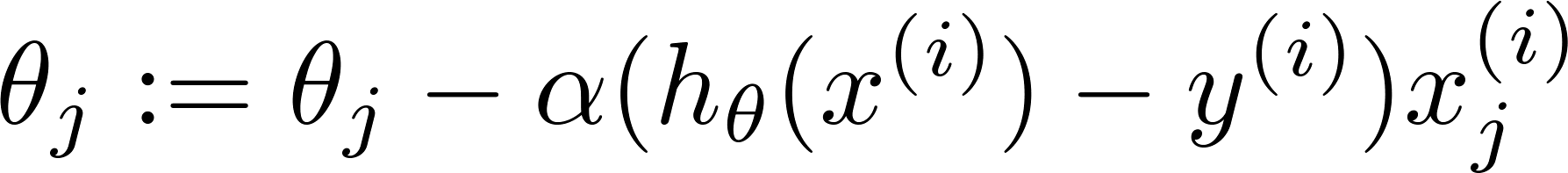 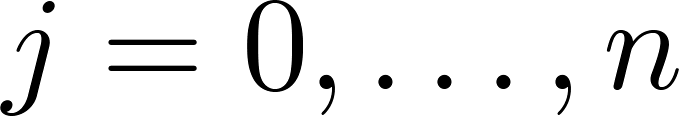 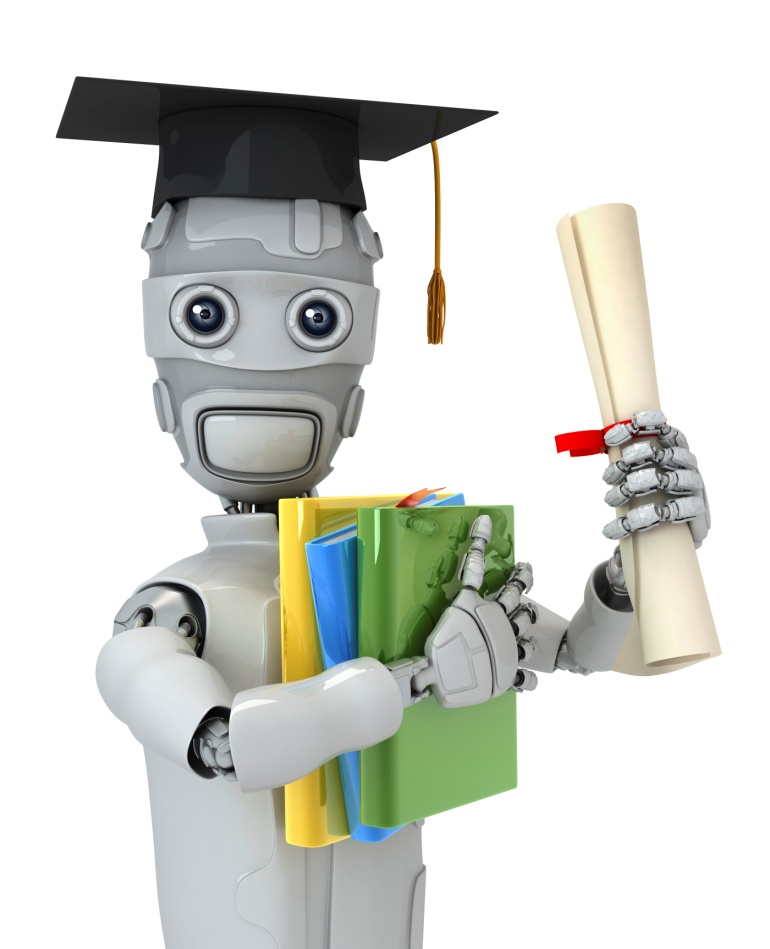 Large scale machine learning
Mini-batch gradient descent
Machine Learning
Mini-batch gradient descent
Batch gradient descent: Use all     examples in each iteration
Stochastic gradient descent: Use 1 example in each iteration
Mini-batch gradient descent: Use    examples in each iteration
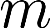 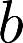 [Speaker Notes: Change numbers to LATEX as well]
Mini-batch gradient descent
Say			  .                              
Repeat {
    for    			     {


	    (for every                      )
   }
}
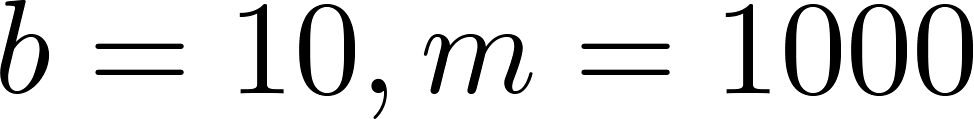 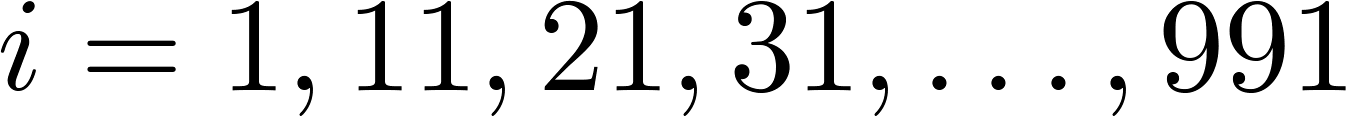 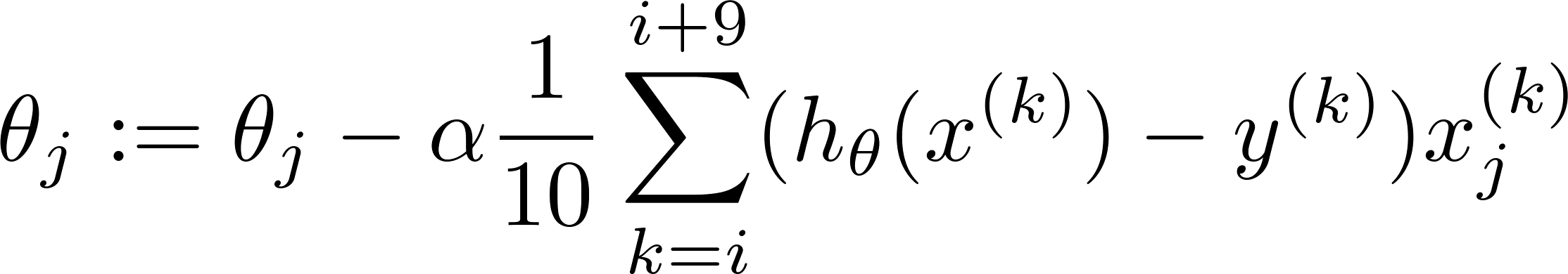 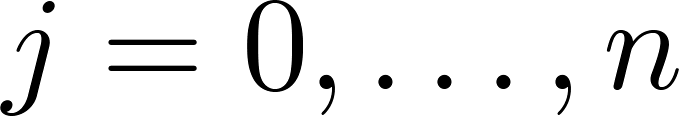 [Speaker Notes: Change numbers to LATEX as well]
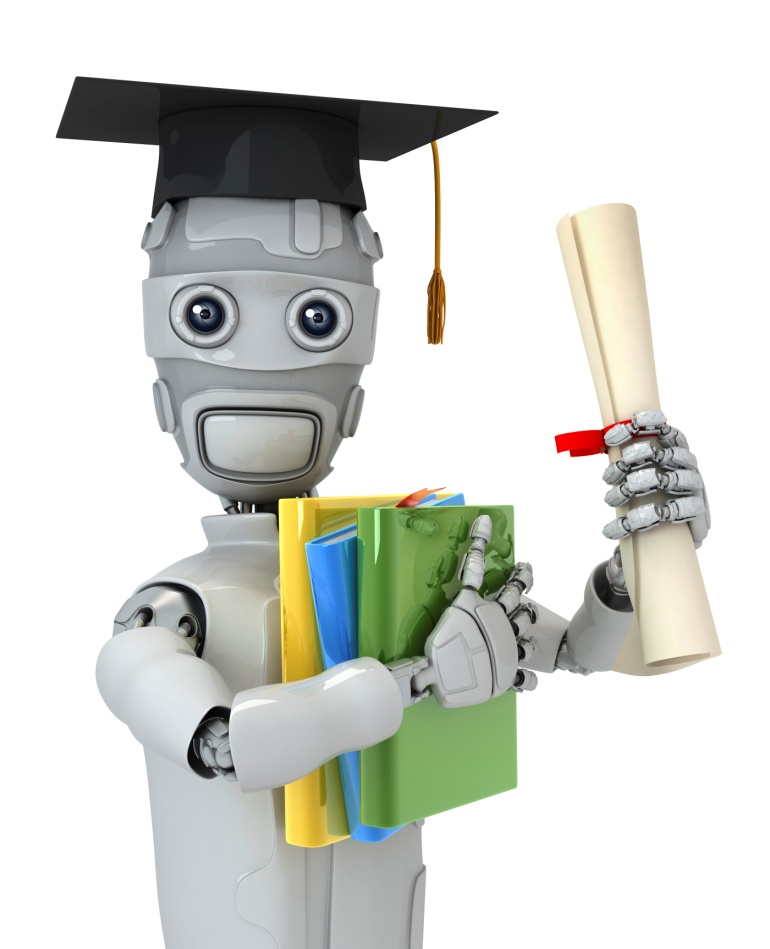 Large scale machine learning
Stochastic gradient descent convergence
Machine Learning
Checking for convergence
Batch gradient descent:
Plot                 as a function of the number of iterations of gradient descent.
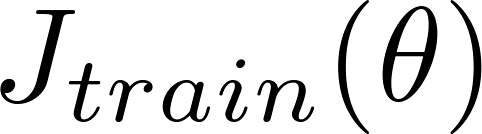 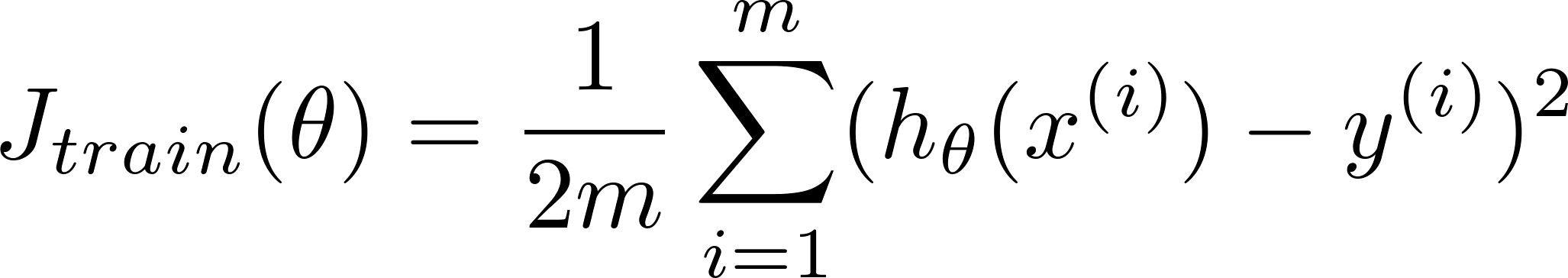 Stochastic gradient descent:

During learning, compute                        	    before updating 
using                 .
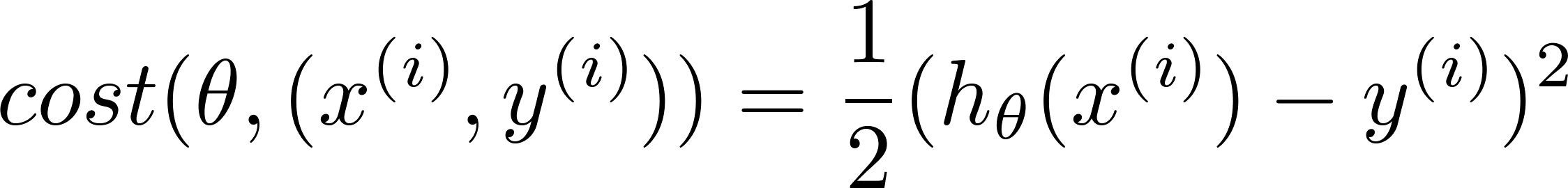 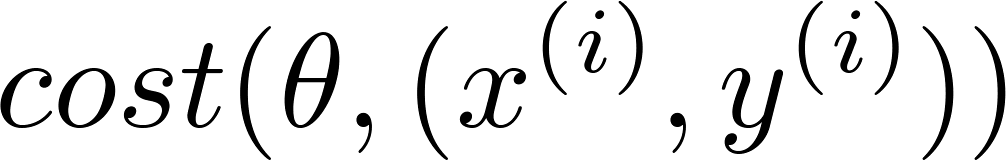 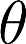 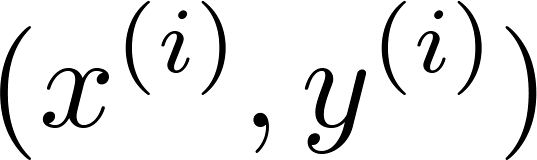 Every 1000 iterations (say), plot		 	 averaged over the last 1000 examples processed by algorithm.
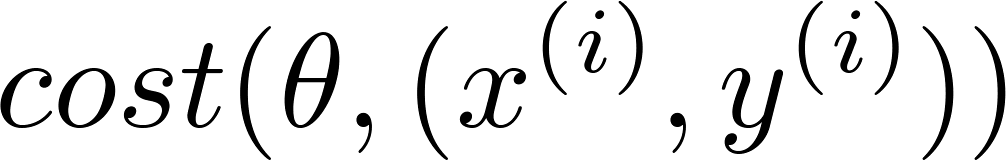 Checking for convergence
Plot		            , averaged over the last 1000 (say) examples
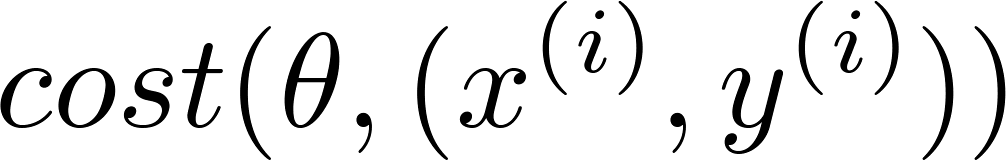 No. of iterations
No. of iterations
No. of iterations
No. of iterations
Stochastic gradient descent
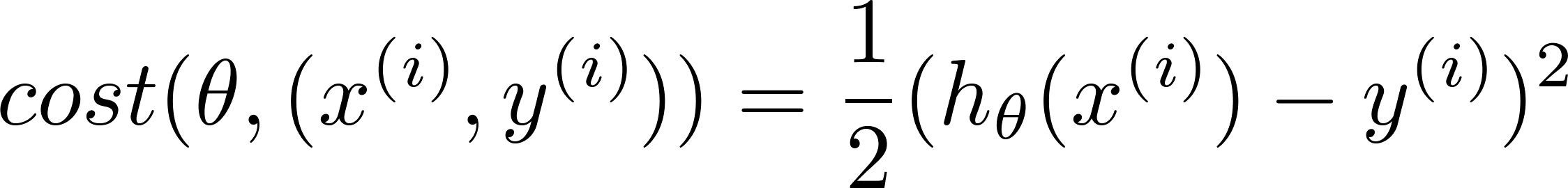 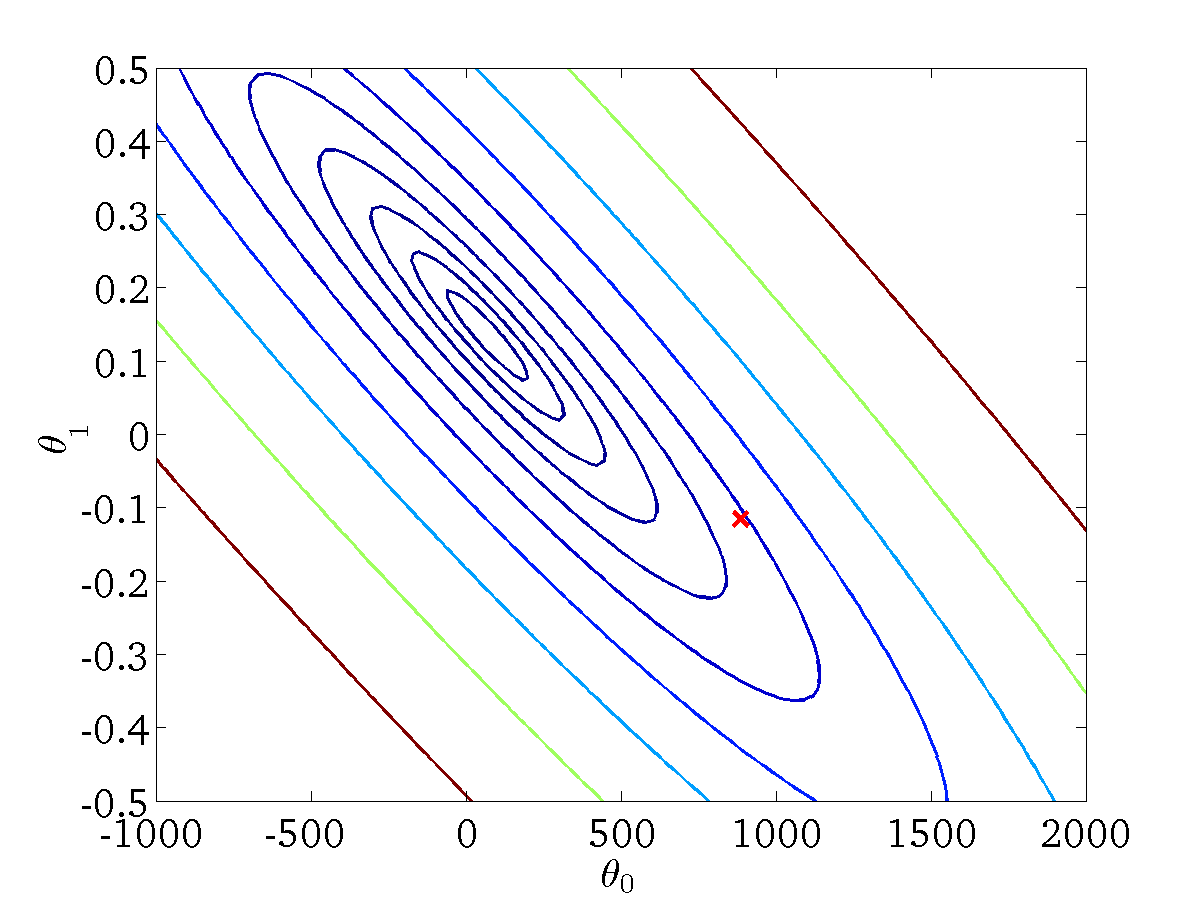 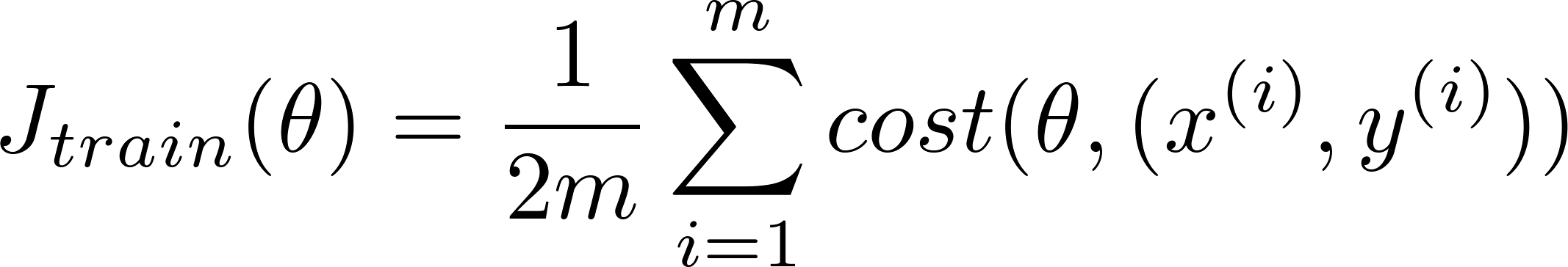 Randomly shuffle dataset.
Repeat {
    for 		{
	
                   (for                    )
    }
}
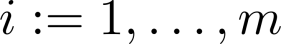 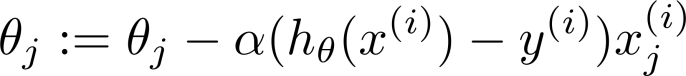 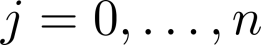 Learning rate     is typically held constant. Can slowly decrease   
over time if we want     to converge. (E.g.			     )
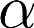 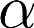 const1
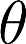 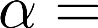 iterationNumber + const2
Stochastic gradient descent
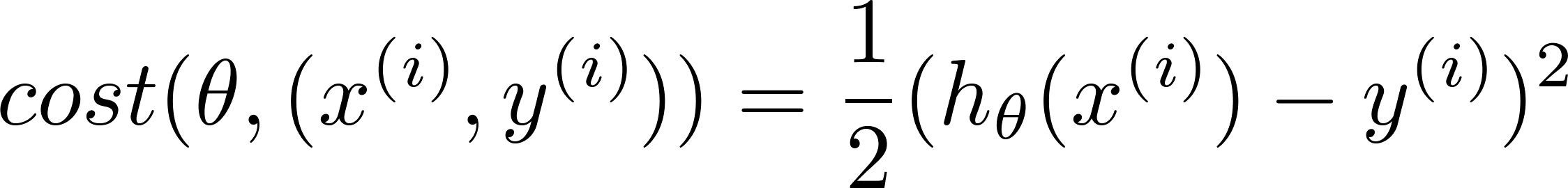 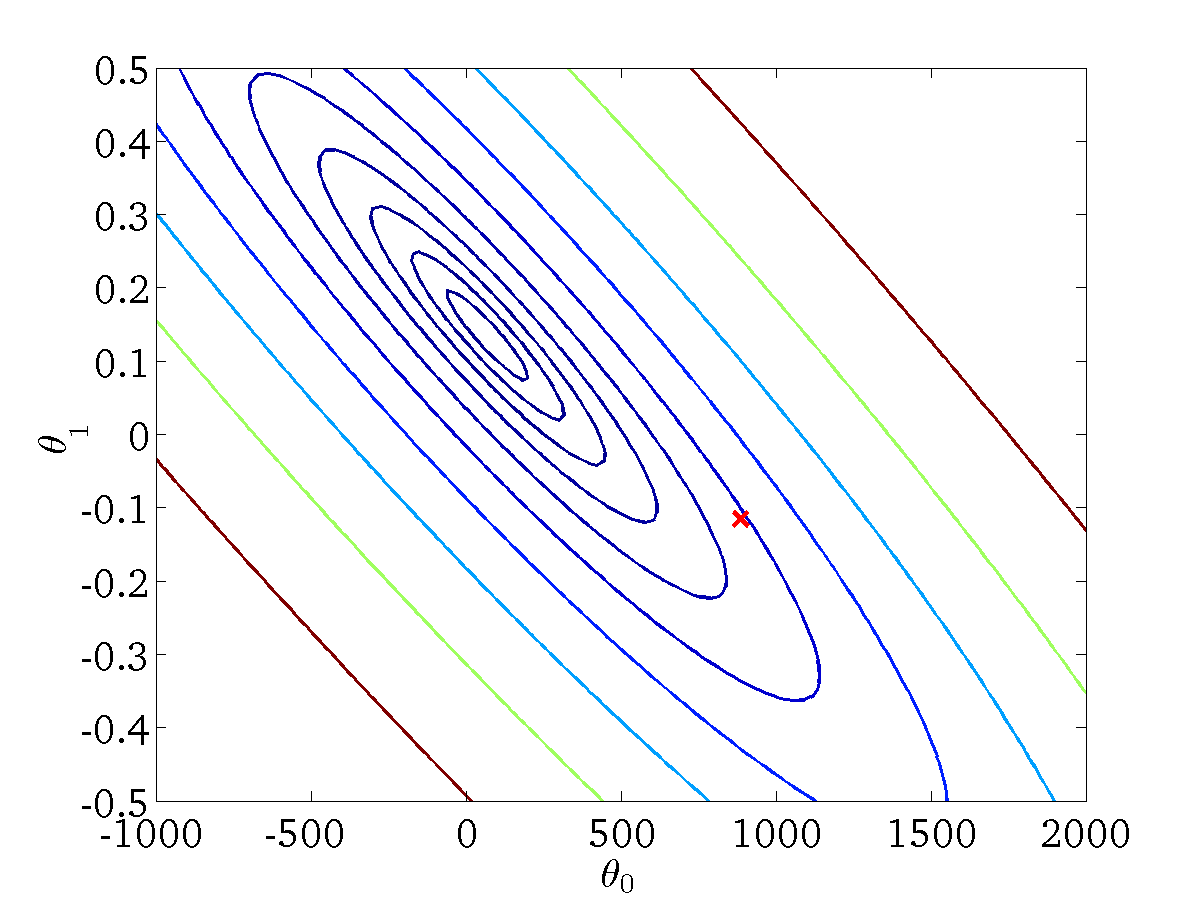 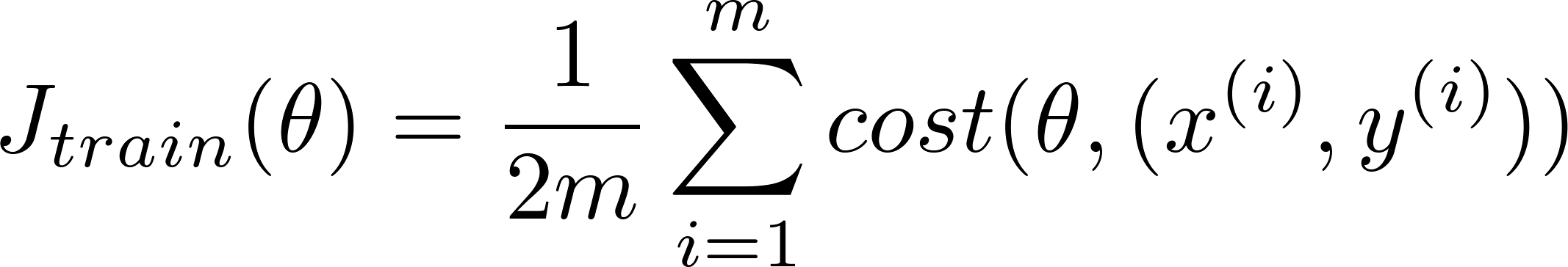 Randomly shuffle dataset.
Repeat {
    for 		{
	
                   (for                    )
    }
}
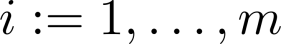 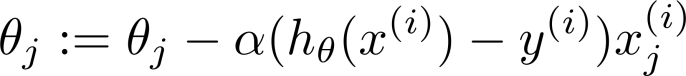 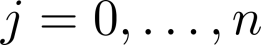 Learning rate     is typically held constant. Can slowly decrease   
over time if we want     to converge. (E.g.			     )
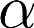 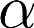 const1
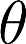 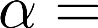 iterationNumber + const2
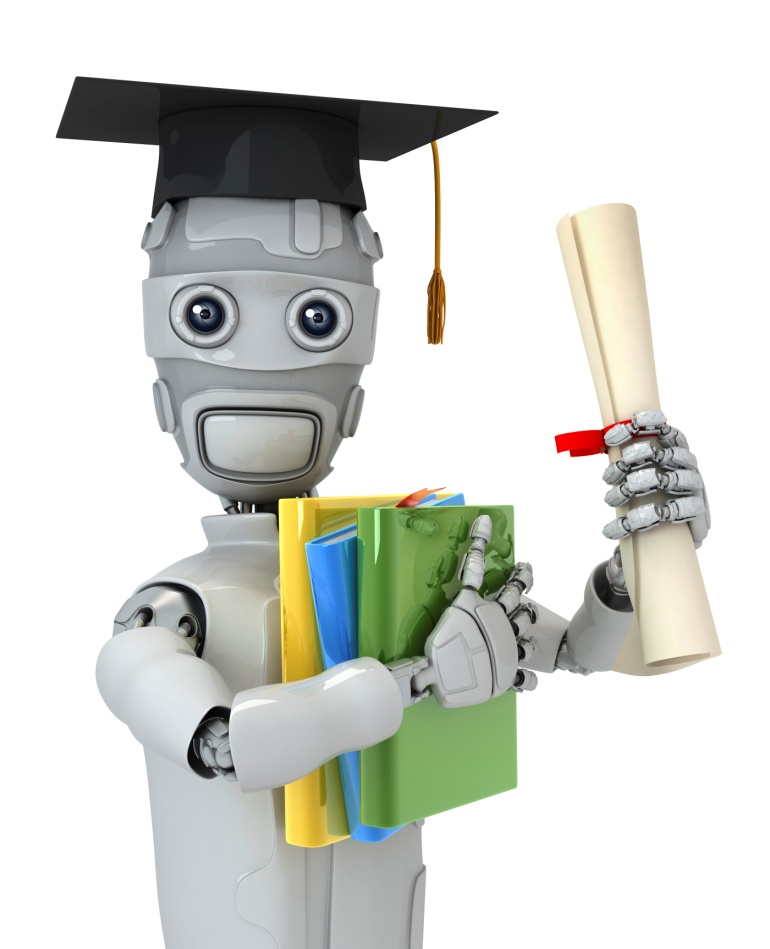 Large scale machine learning
Online learning
Machine Learning
Online learning
Shipping service website where user comes, specifies origin and destination, you offer to ship their package for some asking price, and users sometimes choose to use your shipping service (         ), sometimes not (          ).
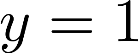 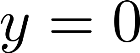 Features      capture properties of user, of origin/destination and asking price. We want to learn	            to optimize price.
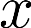 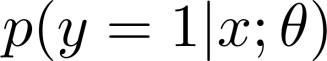 [Speaker Notes: Make points have 0 mean on x1 and x2]
Other online learning example:
Product search (learning to search)
User searches for “Android phone 1080p camera”
Have 100 phones in store. Will return 10 results.
features of phone, how many words in user query match name of phone, how many words in query match description of phone, etc.
	   if user clicks on link. 	           otherwise.
Learn                     .
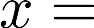 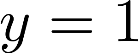 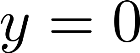 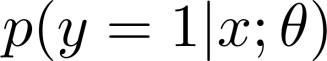 Use to show user the 10 phones they’re most likely to click on.
Other examples: Choosing special offers to show user; customized selection of news articles; product recommendation; …
[Speaker Notes: Make points have 0 mean on x1 and x2]
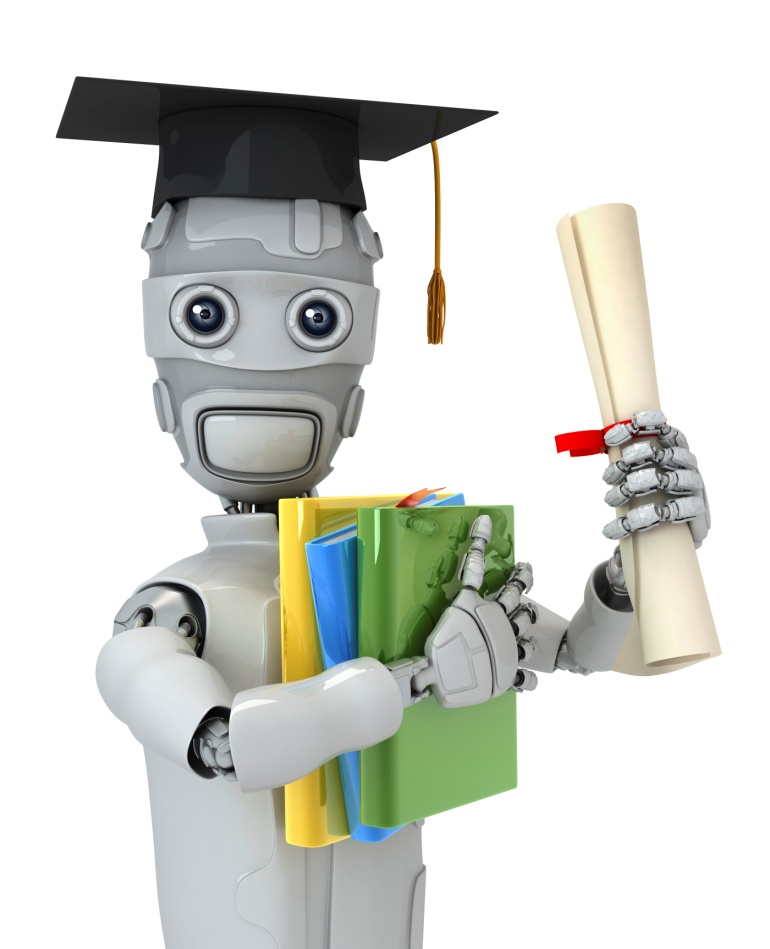 Large scale machine learning
Map-reduce and data parallelism
Machine Learning
Map-reduce
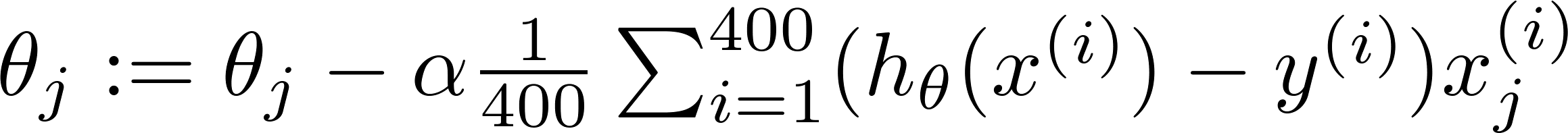 Batch gradient descent:
Machine 1: Use
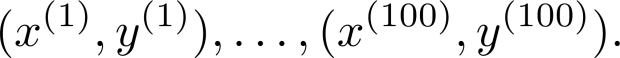 Machine 2: Use
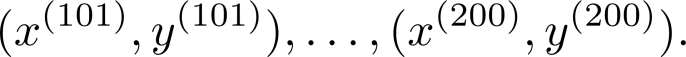 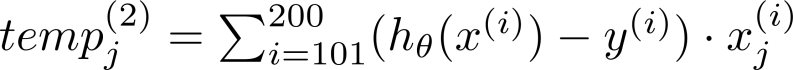 Machine 3: Use
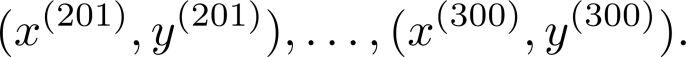 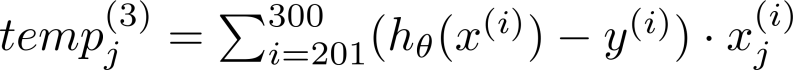 Machine 4: Use
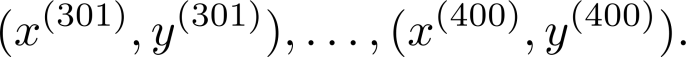 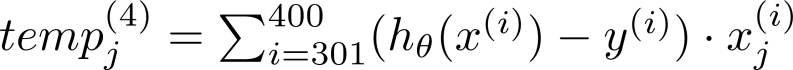 [ Jeffrey Dean and Sanjay Ghemawat]
Map-reduce
Training set
Combine results
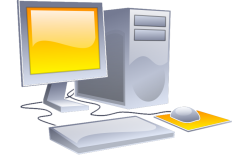 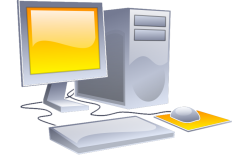 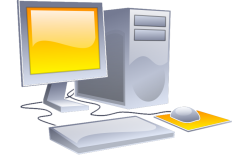 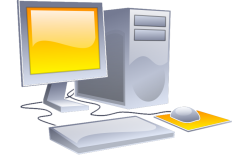 Computer 4
Computer 3
Computer 2
Computer 1
[http://openclipart.org/detail/17924/computer-by-aj]
Map-reduce and summation over the training set
Many learning algorithms can be expressed as computing sums of functions over the training set.
E.g. for advanced optimization, with logistic regression, need:
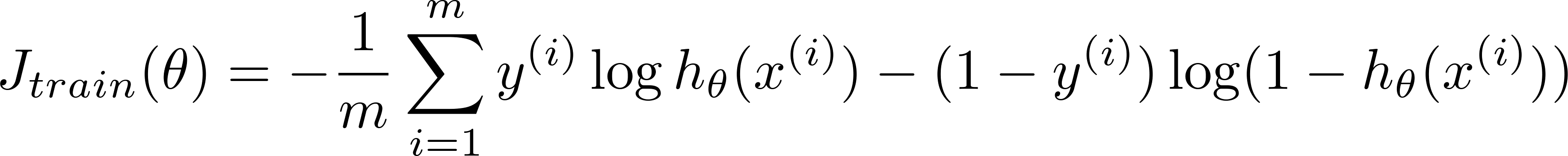 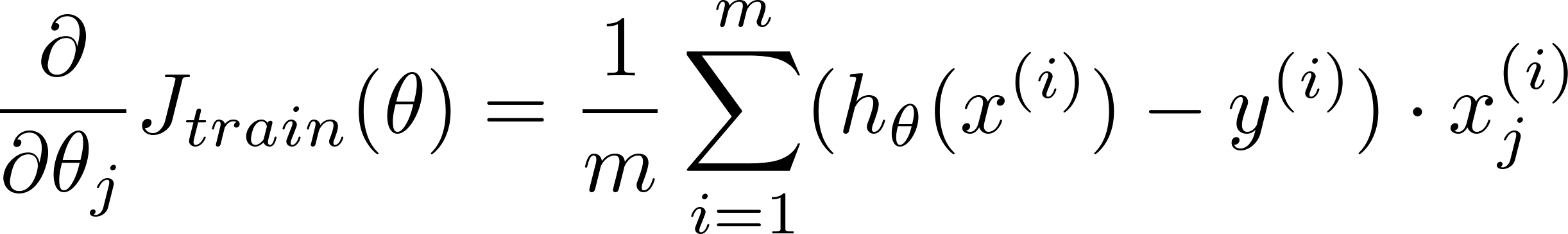 Multi-core machines
Training set
Combine results
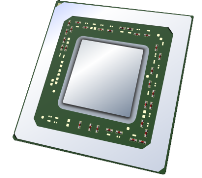 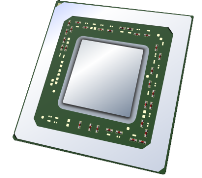 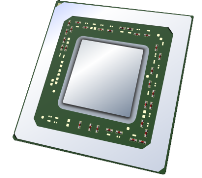 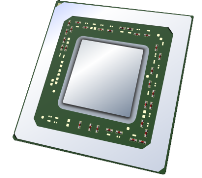 Core 4
Core 3
Core 2
Core 1
[http://openclipart.org/detail/100267/cpu-(central-processing-unit)-by-ivak-100267]